Kopfrechnen Division
Set 2 (orange)
Präsentation der Aufgabe: 5 Sek.Zeit zwischen den Aufgaben: 10 Sek.
Vorbereitung
Aufgabenblatt 
Bleistift und Gummi
Mit dem nächsten Klick läuft die Präsentation automatisch ab.
Aufgabe 1
48 : 6
Aufgabe 1
Aufgabe 2
49 : 7 =
Aufgabe 2
Aufgabe 3
20 : 2
Aufgabe 3
Aufgabe 4
80 : 8
Aufgabe 4
Aufgabe 5
8 : 2
Aufgabe 5
Aufgabe 6
21 : 3
Aufgabe 6
Aufgabe 7
20 : 4
Aufgabe 7
Aufgabe 8
40 : 5
Aufgabe 8
Aufgabe 9
54 : 6
Aufgabe 9
Aufgabe 10
64 : 8
Aufgabe 10
Aufgabe 11
56 : 7
Aufgabe 11
Aufgabe 12
18 : 3
Aufgabe 12
Aufgabe 13
63 : 7
Aufgabe 13
Aufgabe 14
28 : 4
Aufgabe 14
Aufgabe 15
45 : 5
Aufgabe 15
Ende
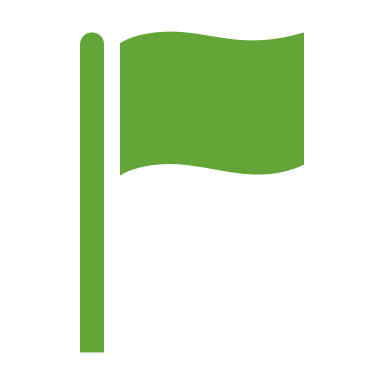 Drehe das Blatt um!